FERC Order 1920And cost containment initiatives
Rob Gramlich
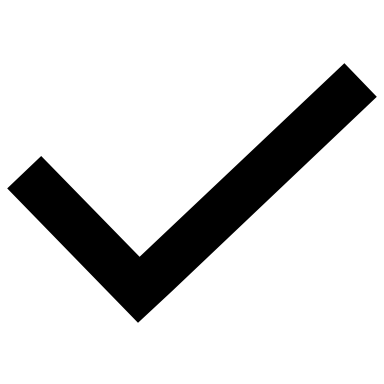 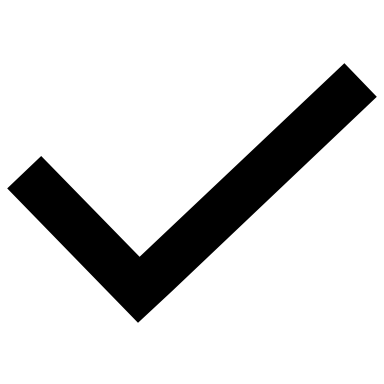 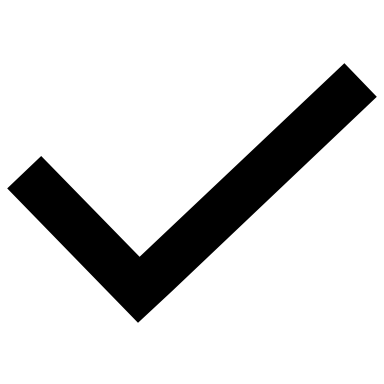 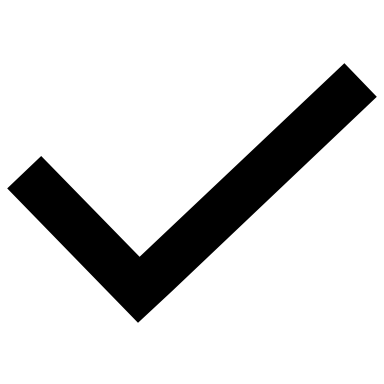 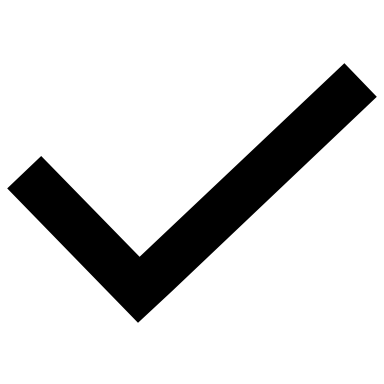 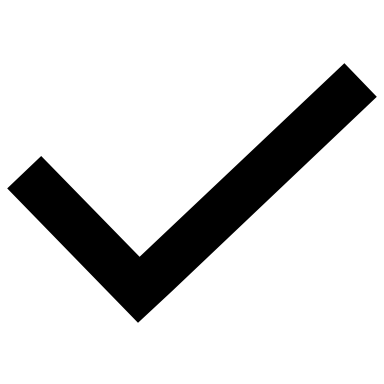 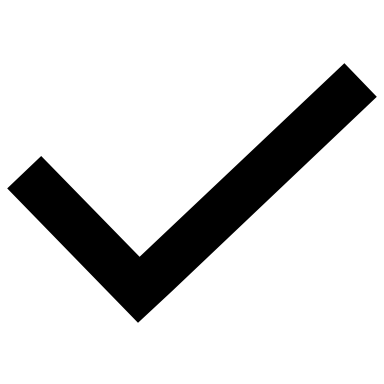 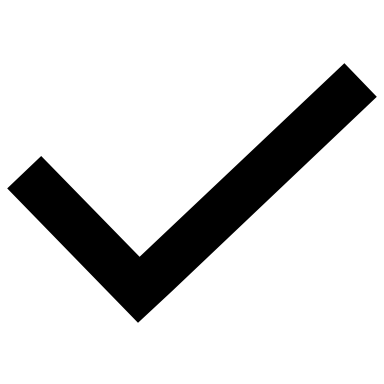 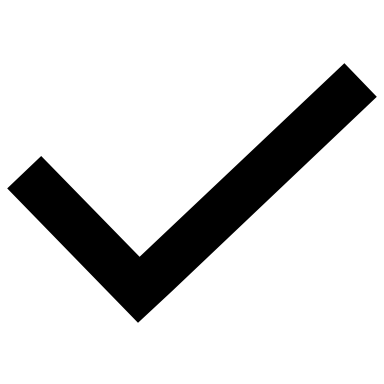 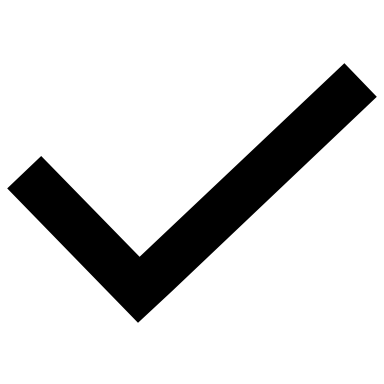 2
Containing Costs
Change is needed: the current approach (incremental, reactive) is the most expensive. Missing economies of scale and scope. 
Need to replace old assets at same time which sucks but doesn’t change above point.
Main solution: holistic planning, advanced tech, right size. = Core of Order 1920 .
Next initiatives (my favorites, let’s work together):
Engage in regional benefits assessments
Relevant State Entities as ITM-like option in near term, DOE-funded
Instill “maximize net benefits” as decision rule in planning
Non-RTO area building institutional planning capability
FERC DLR rule
Transmission tax credit, DOE grants, loans
Permitting reform (permitting time is money)
Out of merit dispatch reviews in PUC cost pass-through proceedings
Interregional transmission (oppose incumbent generator interests)
3